Welcome!!
Dulce Robles Martinez roble055@cougars.csusm.edu
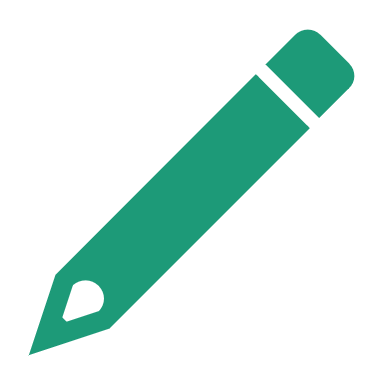 GRE – Verbal ReasoningText Completion
GRE Overview - Time Limits
[Speaker Notes: Test Design Features:
Preview and review capabilities within a section
"Mark" and "Review" features to tag questions, so you can skip them and return later if you have time remaining in the section
The ability to change/edit answers within a section
An on-screen calculator for the Quantitative Reasoning section]
Verbal Reasoning Section
Reading Comprehension (20):
Select One Answer Choice
Select Multiple Answer Choices
Select in Passage
Discrete Questions (20):
Text Completion 
Sentence Equivalence
30 MINS EACH SECTION
What does the verbal reasoning section measure?
Ability to analyze, draw conclusions, understand multiple levels of meaning, identify key ideas, and understand the meaning of sentences and entire texts
Overall Three Question Types:
Scores are determined based on the number of questions you answer correctly! Make sure to answer every question!
Text Completion 
Sentence Equivalence
Reading Comprehension
Where are the passages drawn from?
Physical sciences, biological sciences, social sciences, business, arts and humanities, and general topics

Both academic and non-academic books and periodicals 

All questions can be answered based on the information provided in the passage
Tip:
-Read Science Daily, Newspaper (New York Times, The New Yorker)
-Take time to improve reading skills and focus
Discrete Questions: Text Completion
Text Completion
Interpret and evaluate short passage (1-5 sentences)
1-3 blanks
Determine best word choice for each individual blank 
One answer per blank 
Make sure final selection is logically/grammatically correct


Determine:
Subject
What information is provided
Directions for the Text Completion questions…
For Questions ___ to ___ select one entry for each blank from the corresponding columns of choices. Fill all blanks in the way that best completes the sentence.
Sophocles, who wrote the play Oedipus Rex, was one of the most ________ playwrights of ancient Greece, completing 123 plays in his lifetime – double that of any of his contemporaries.
Subject?

What information is provided?
[Speaker Notes: Subject? Land
What about it? The way it grades into the ice is so subtle you don’t realize you walk off without knowing 
What should the word convey? The sense of not knowing when the transition happens, how you would fail to know the shift in land

Answer: Imperceptibly]
In parts of the Arctic, the land grades into the landfast ice so _______ that you can walk off the coast and not know you are over the hidden sea.
Subject?

What information is provided?
[Speaker Notes: Subject? Land
What about it? The way it grades into the ice is so subtle you don’t realize you walk off without knowing 
What should the word convey? The sense of not knowing when the transition happens, how you would fail to know the shift in land

Answer: Imperceptibly]
Feel free to skip difficult questions and come back to them later, time permitting.
Testing software has “mark” and “review” features for you to identify which questions to come back to later


Be sure to answer all questions, you won’t get penalized for wrong answers!
Other tips and tricks!
Get an overall sense of the passage first 
Answer choices may mislead you if you look at them first 
Have an idea of what words you might select/expect to see 
Find key words
Signpost Words/Phrases, Transitional Words, and Triggers
Words and phrases that indicate the relation between the main idea and the sub-main idea
Tell you whether the word for the blank should align or be the opposite of the main idea
Change Direction:
but	                  while
although		however
unless		unfortunately
rather		in contrast
yet		         despite
previously	in spite of
Same Direction:
thus
similarly
and
therefore
heretofore
; (semicolon) and
I won the lottery, and…
I won the lottery, but…
Although he ran as fast as he could, Kariar ______ the bus.

Because he ran as fast as he could, Kariar ______ the bus.
Using process of elimination!
Eliminate words that do not match the context of the text
Remove words that are illogical, grammatically incorrect
After the accident, the nerves to her arm were damaged and so the muscles ____ through disuse.
DO NOT Eliminate a word you don’t know
Try to investigate the roots/suffixes/prefixes of the words you don’t know
Positive/Negative Connotation
When you can’t come up with the right word, but you can give yourself some direction
Process of Elimination: Eliminate answer choices that do not fit the context
The lights _______ when the engineer hit the kill switch.
Subject?

What information is provided?
In a fit of _______ she threw out the valuable statue simply because it had belonged to her ex-husband.
[Speaker Notes: Best Answer Choice: went out
Best Answer Choice: Pique,  'pique' refers to a feeling of irritation or resentment resulting from a slight, especially to one's pride]
Tackling on multiple blanks and small passages
The relationship between the blanks depends on the context of the sentence/passage
Check one word blank at a time 
Break the sentence/passage into smaller pieces
[Speaker Notes: Best Answer Choices: Cheerful; Lugubrious]
Political advertising may well be the most (i) _______ kind of advertising: political candidates are usually quite (ii) _______, yet their campaign advertisements often hide important differences behind smoke screens of smiles and empty slogans.
Subject?

What information is provided?
Blank (i)					  Blank (ii)
Vain and prone to violence, Caravaggio could not handle success: the more his (i)__________ as an artist increased, the more (ii)__________ his life became.
Blank (i)					  Blank (ii)
Subject?

What information is provided?
[Speaker Notes: Answer: Notoriety, Tumultuous]
It is refreshing to read a book about our planet by an author who does not allow facts to be (i)__________ by politics: well aware of the political disputes about the effects of human activities on climate and biodiversity, this author does not permit them to (ii)__________ his comprehensive description of what we know about our biosphere. He emphasizes the enormous gaps in our knowledge, the sparseness of our observations, and the (iii)__________, calling attention to the many aspects of planetary evolution that must be better understood before we can accurately diagnose the condition of our planet.
[Speaker Notes: Overall tone is complimentary]
It is refreshing to read a book about our planet by an author who does not allow facts to be (i)__________ by politics: well aware of the political disputes about the effects of human activities on climate and biodiversity, this author does not permit them to (ii)__________ his comprehensive description of what we know about our biosphere.
He emphasizes the enormous gaps in our knowledge, the sparseness of our observations, and the (iii)__________, calling attention to the many aspects of planetary evolution that must be better understood before we can accurately diagnose the condition of our planet.
It is refreshing to read a book about our planet by an author who does not allow facts to be (i)___overshadowed___ by politics: well aware of the political disputes about the effects of human activities on climate and biodiversity, this author does not permit them to (ii)___obscure___ his comprehensive description of what we know about our biosphere. He emphasizes the enormous gaps in our knowledge, the sparseness of our observations, and the (iii)___superficiality of out observations___, calling attention to the many aspects of planetary evolution that must be better understood before we can accurately diagnose the condition of our planet.
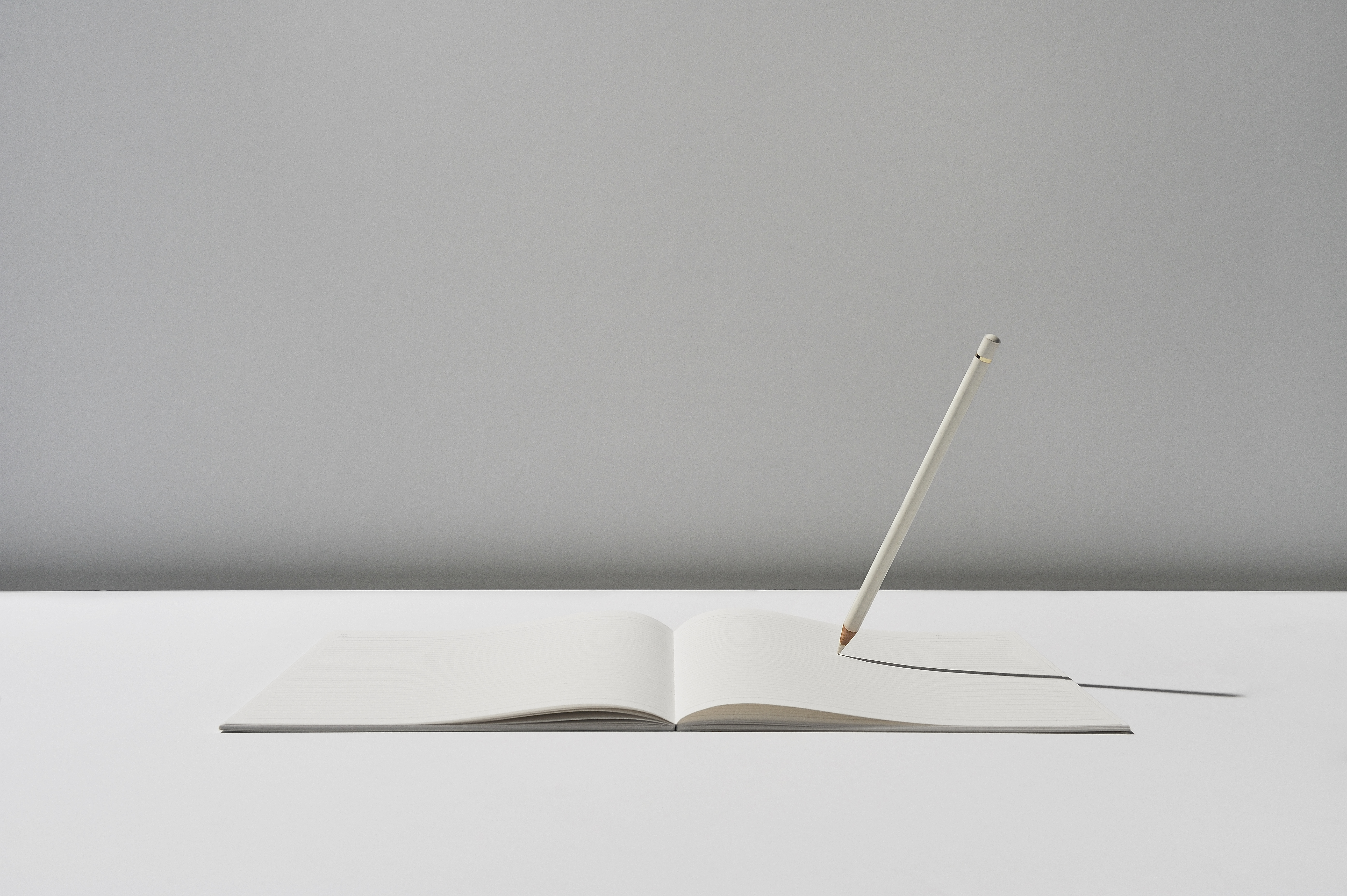 Build Your Vocab and Practice!!
See links in the Community Page